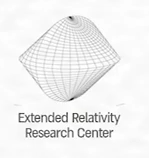 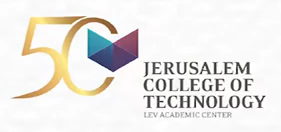 חישוב הדרך הקצרה ביותר בין שני נקודות על פני כדור הארץ
ערך יעקב נוישטטר בהנחיית פרופ' יעקב פרידמן
ניתן להגדיר את מיקומה של נקודה A במרחב בכמה אופנים, כאשר הראשית מוגדרת להיות מרכז כדור הארץ.
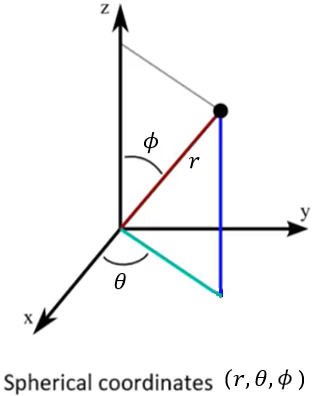 A
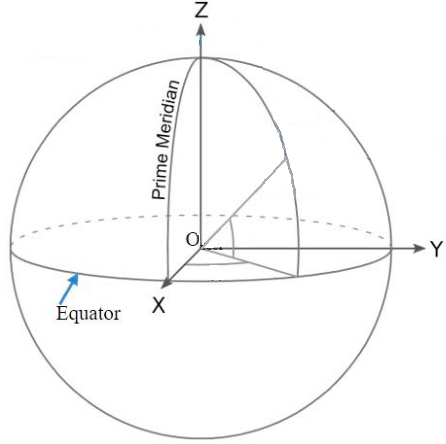 (במעלות)
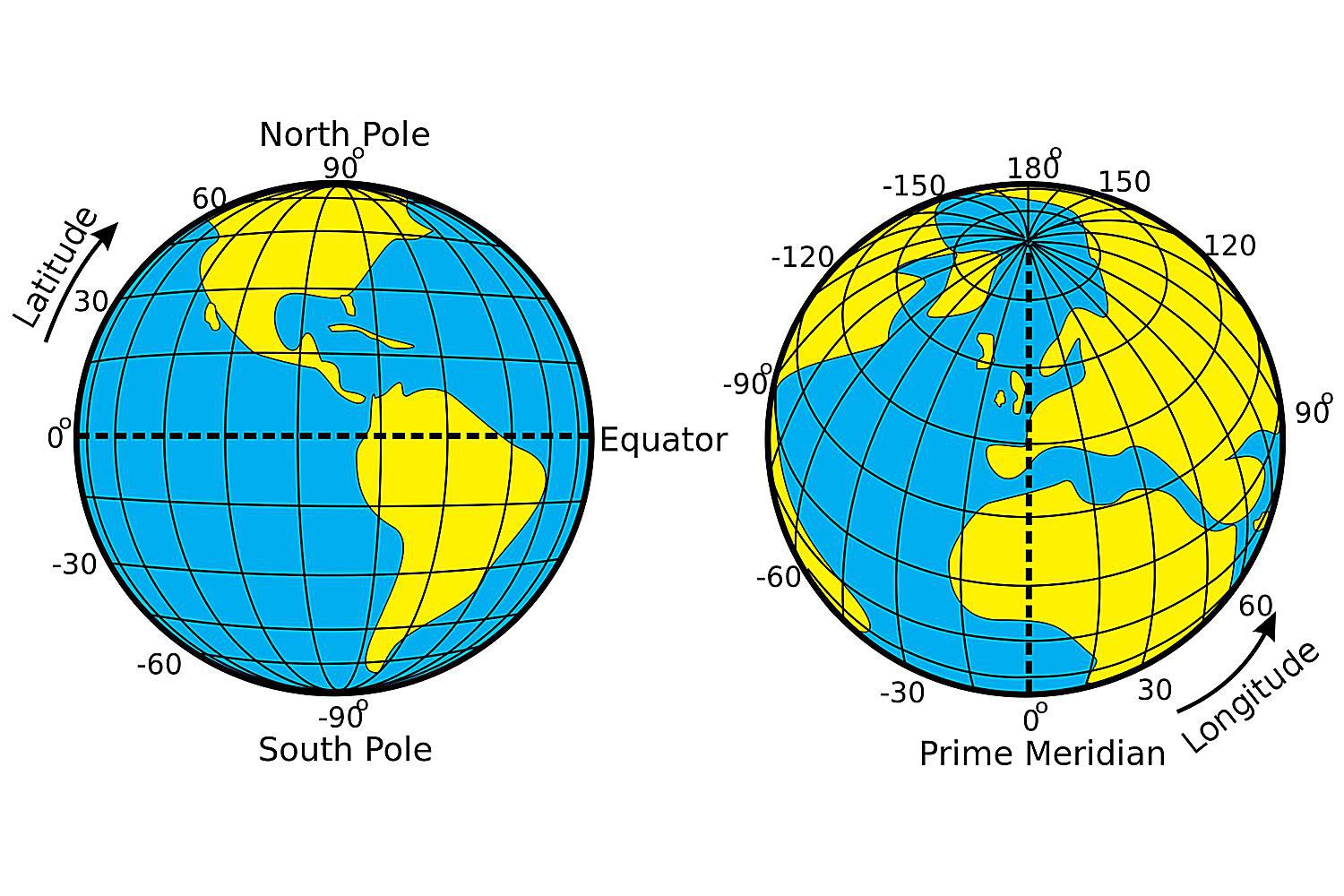 קו הרוחב(latitude)  נמדד ביחס לקו המשווה.

קו האורך(longitude)  נמדד ביחס לקו גריניץ' (המרידיאן העובר דרך מצפה הכוכבים המלכותי של גריניץ' באנגליה)
מציאת המסלול הקצר בין שתי נקודות על פני כדוה"א	- פתרון אינטואיטיבי
A
B
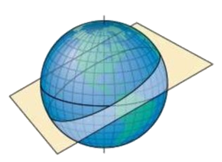 נתונות הנקודות A ו- B על פני כדור הארץ.
נעביר מישורים דרך הנקודות A ו- B החותכים את כדוה"א. בכל חתך נקבל מעגל עם קשת המחברת בין A ל- B. 
אינטואיטיבית, ככל שרדיוס המעגל גדל, הקשת בין הנקודות מתקרבת לקו ישר ואורכה מתקצר.
המעגל עם הרדיוס המקסימלי מתקבל כאשר המישור עובר דרך מרכז כדוה"א. מעגל זה מכונה "מעגל גדול".
על כן, הדרך הקצרה ביותר בין הנקודות A ו- B הינה קטע ממעגל גדול.
קו המשווה וקווי האורך הם מעגלים גדולים. אולם קווי הרוחב השונים אינם מעגלים גדולים.
B
A
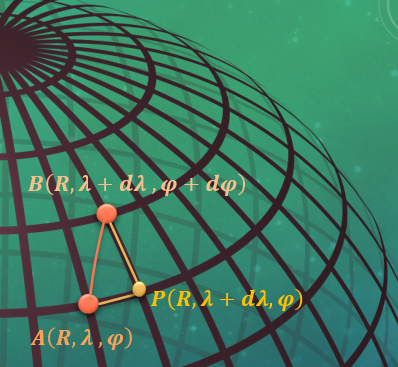 חישוב המרחק בין שתי נקודות קרובות- המטריקה המקשרת בין מרחקים קצרים על מפה למרחק במציאות
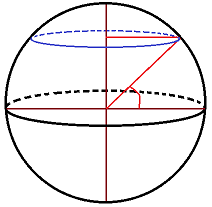 משוואת המסלול הקצר בין שתי נקודות על פני כדור הארץ
אימות הטענה האינטואיטיבית
אורך המסלול הקצר בין שתי נקודות על פני כדוה"א
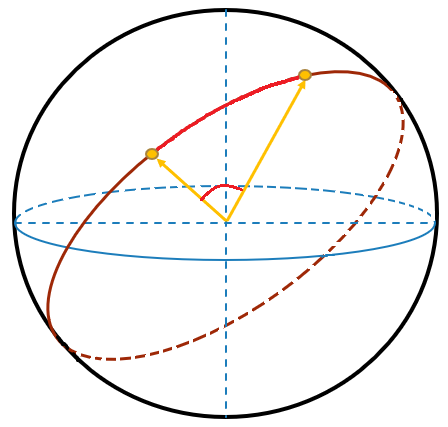 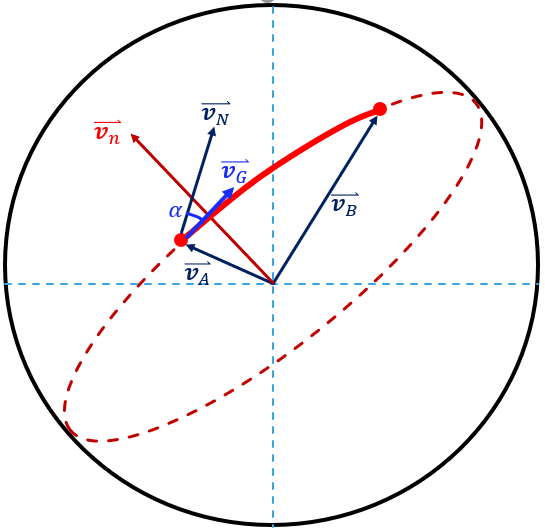 הכיוון ההתחלתי של המסלול הקצר ביחס לצפון